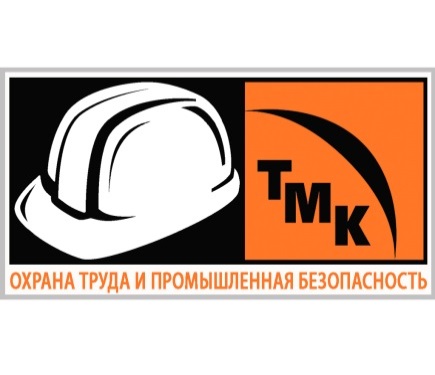 Презентация к выездному совещанию технической инспекции труда Свердловского обкома ГМПР
Василий Александрович Никифоров
Начальник отдела ОТиПБ 

г. Полевской, 29.06.2017
Основные производственные цеха завода
Копровый цех 
Максимальная мощность по переработке лома – до 500 тыс. тонн в год
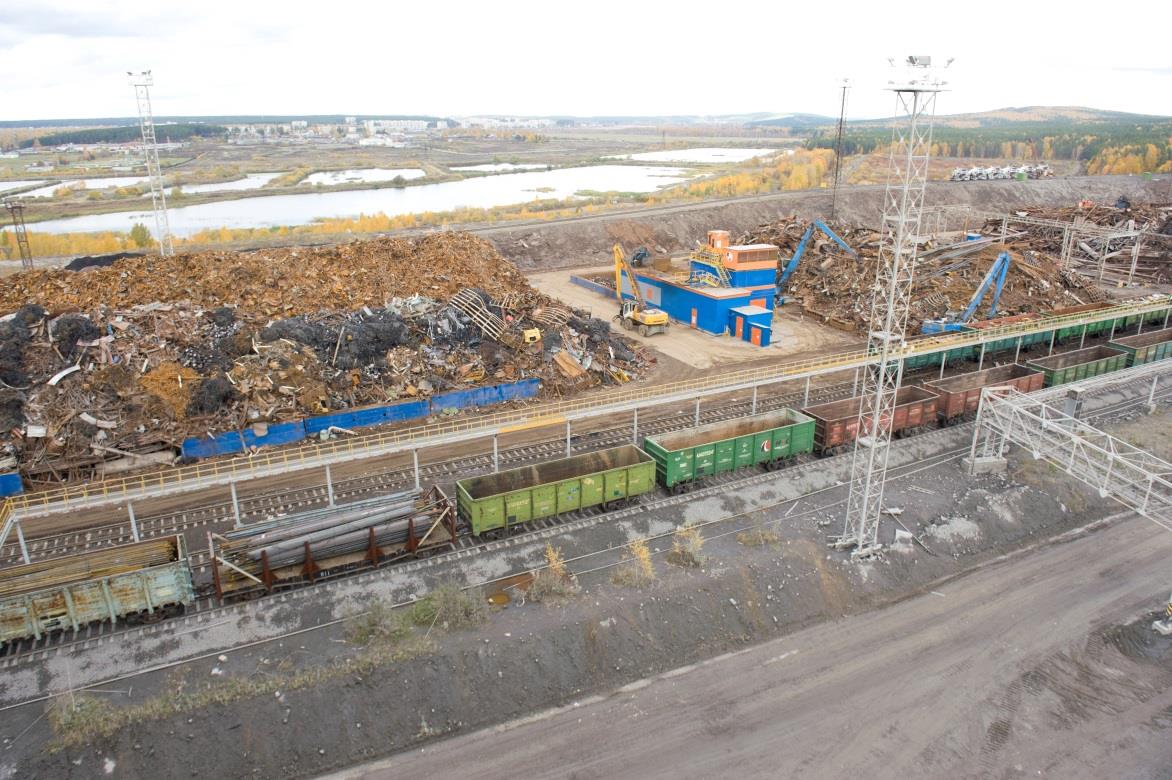 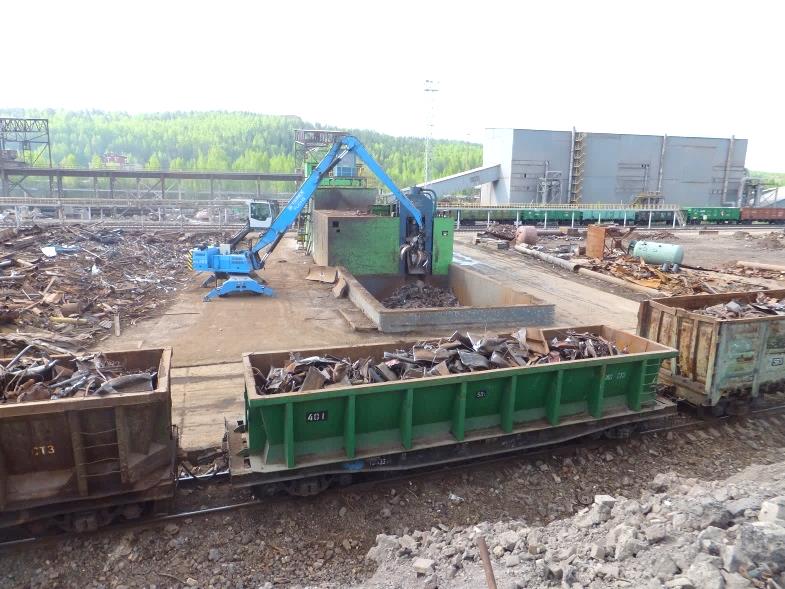 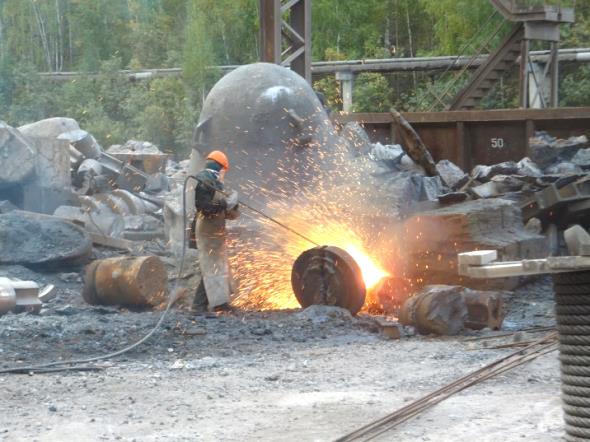 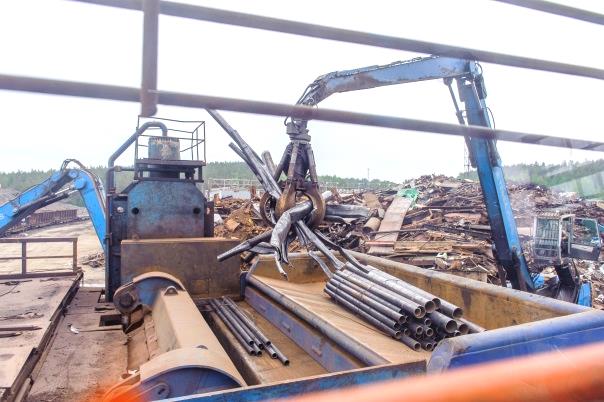 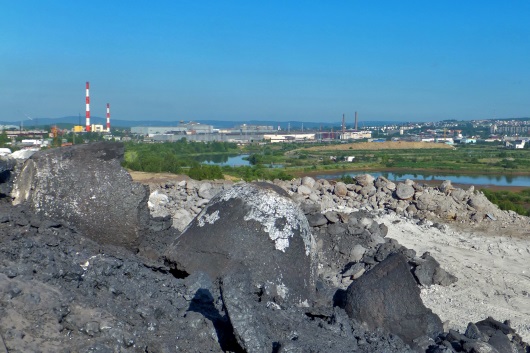 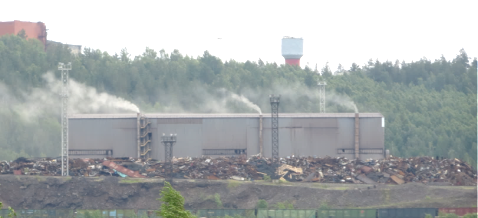 слайд 1
Для служебного пользования
Основные производственные цеха завода
Электросталеплавильный цех. Максимальная мощность - до 950 тыс. тонн непрерывно-литой заготовки круглого сечения в год.
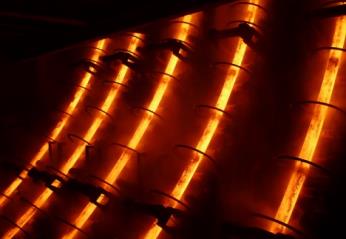 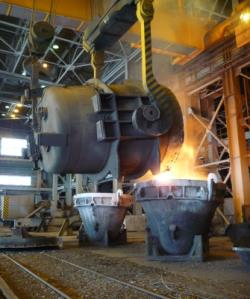 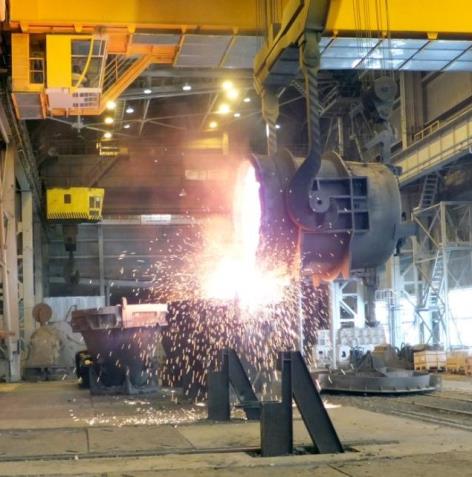 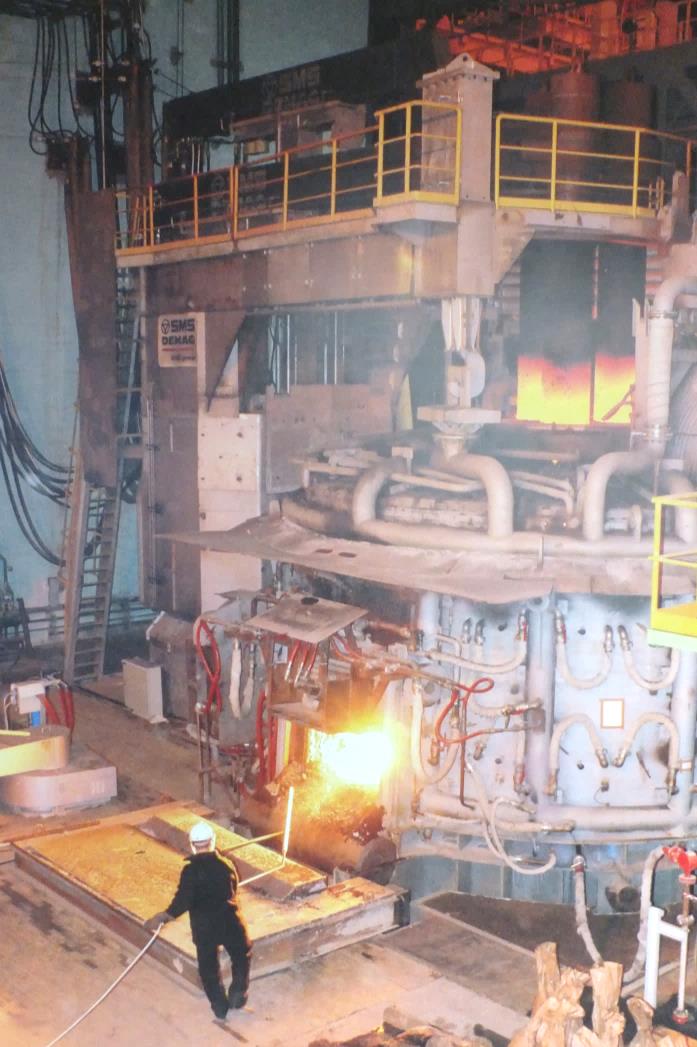 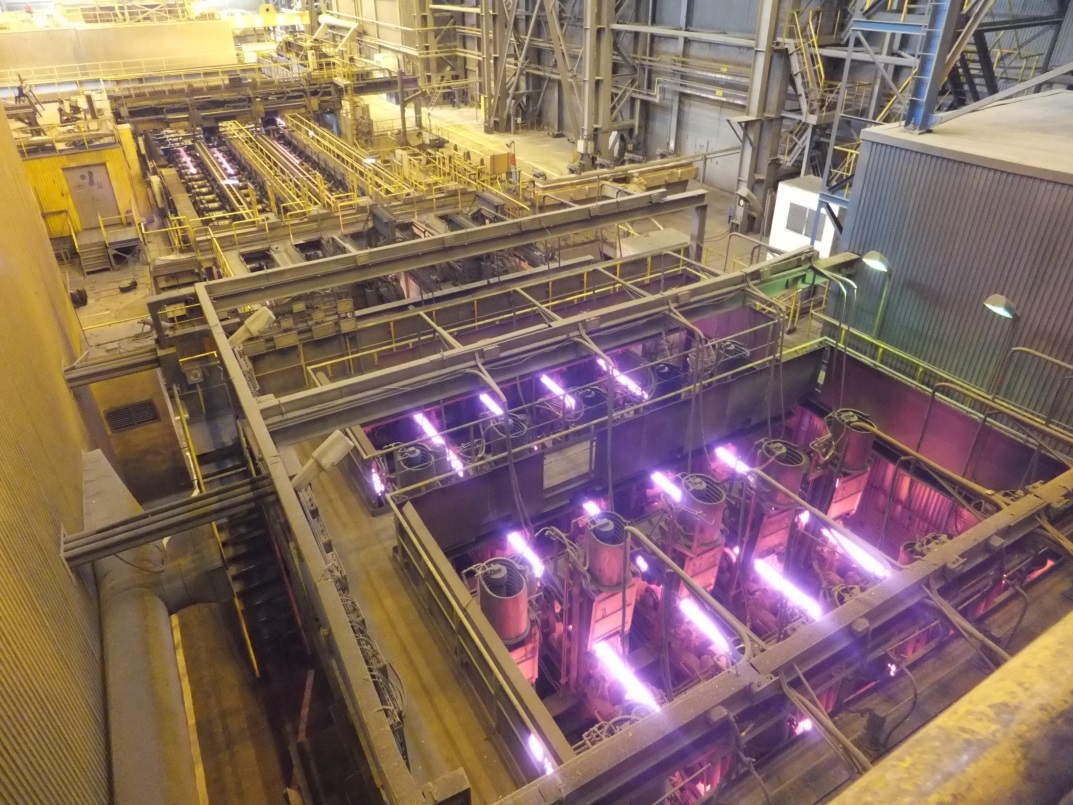 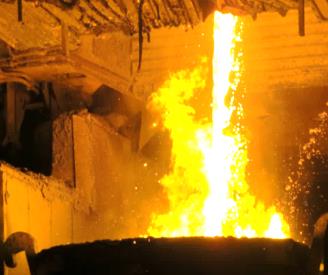 слайд 2
Для служебного пользования
Основные производственные цеха завода
Производство бесшовных труб. Трубопрокатный цех  №1. 
Производственная мощность – до 600 тыс. тонн труб в год.
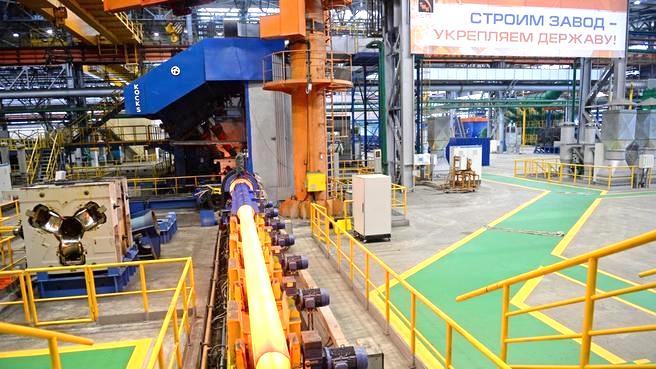 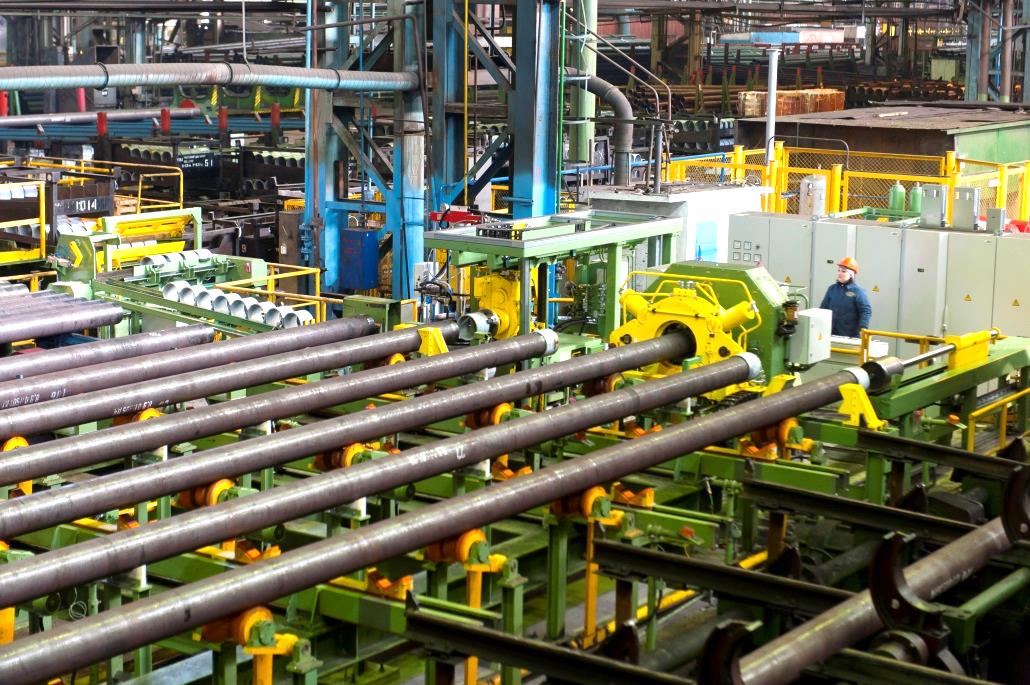 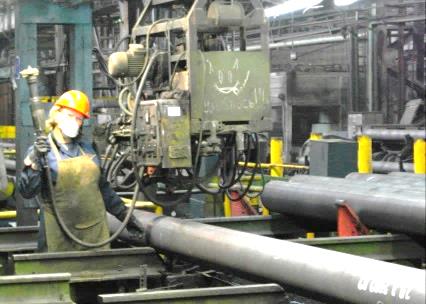 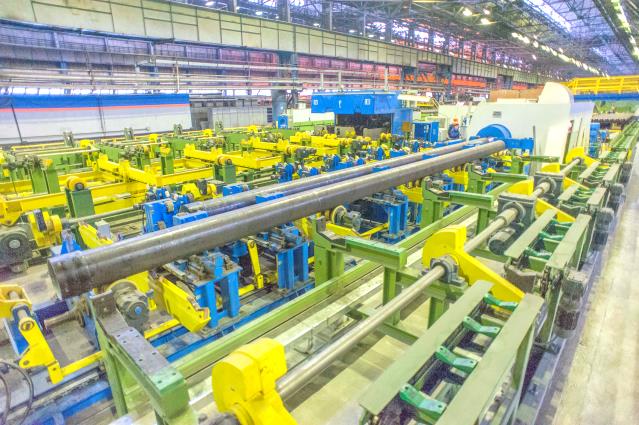 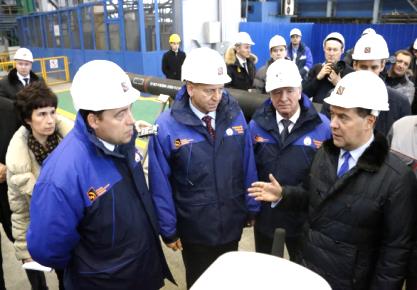 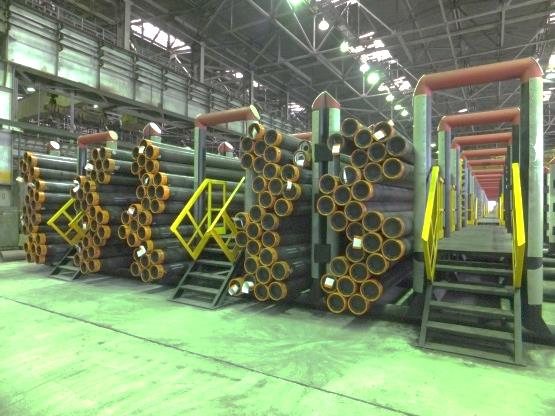 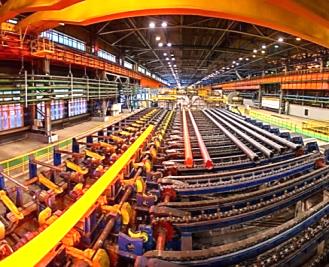 слайд 3
Для служебного пользования
Основные производственные цеха завода
Производство стальных сварных труб. 
Трубоэлектросварочный цех №2. Производственная мощность – до 695,0 тыс. тонн электросварных прямошовных труб в год.
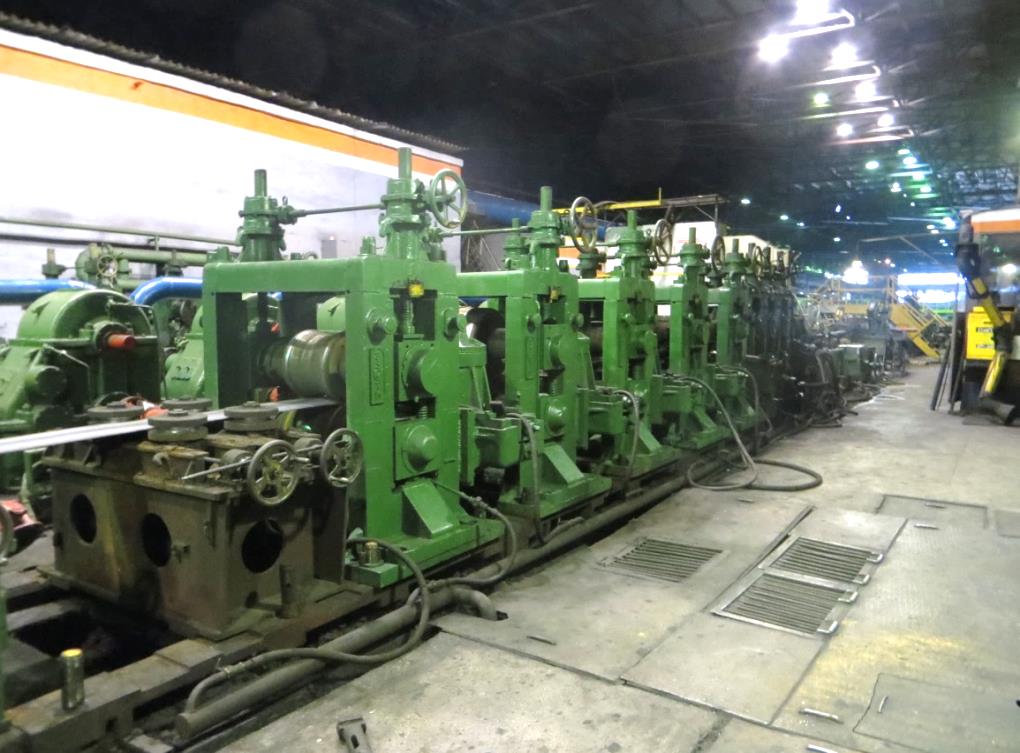 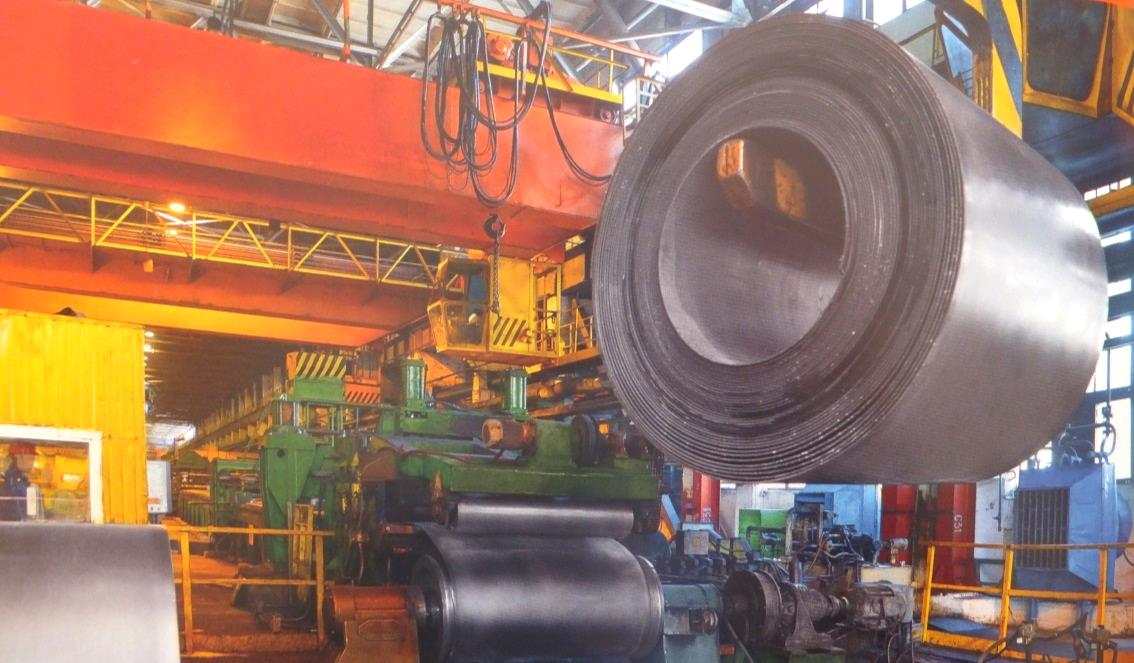 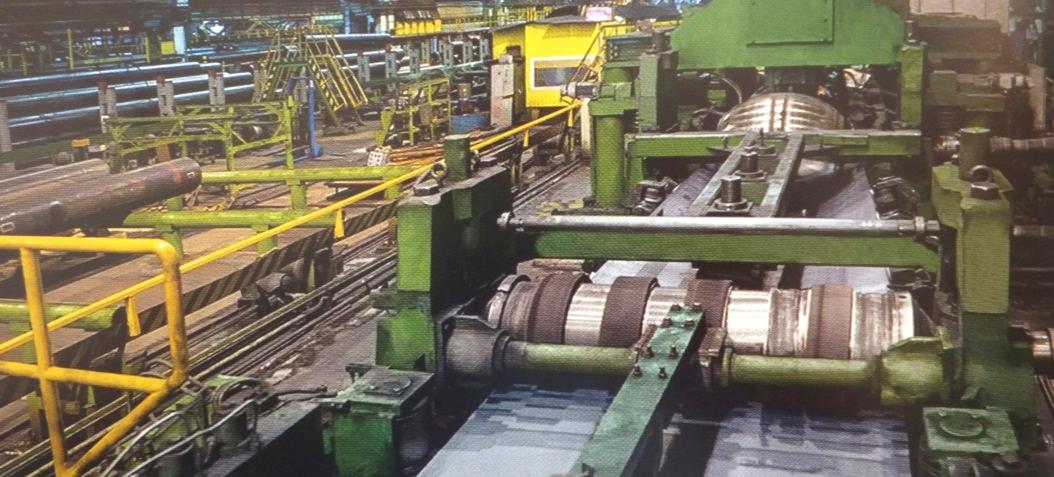 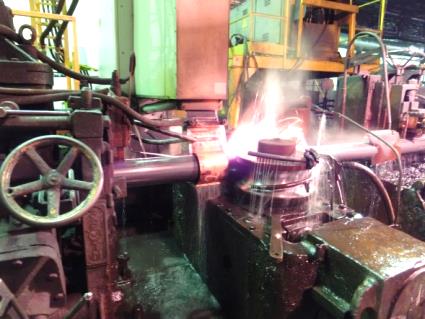 слайд 4
Для служебного пользования
Динамика коэффициента частоты
слайд 5
Для служебного пользования
Несчастный случай в 1 квартале 2017 г.
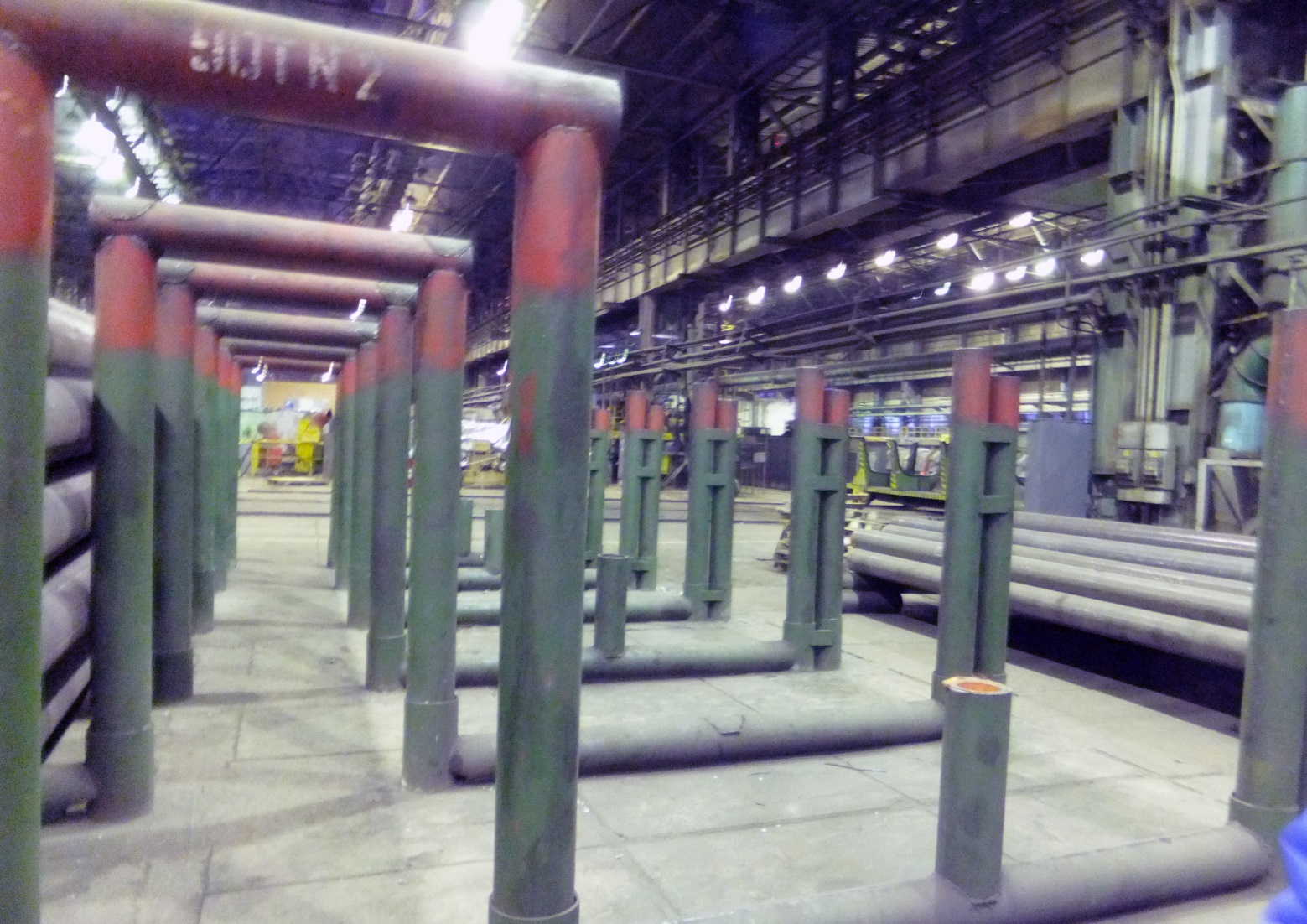 3
4
2
1
Штабелировщик металла (1) выполнял работу по отгрузке пакета труб (2) из кармана.
Стоя в проходе между карманами, штабелировщик завел крюк канатного одноветвевого стропа (3), зацепленного к траверсе мостового крана, за металлический проволочный хомут (4). В этот момент машинист крана начала подъем траверсы, в результате чего правая кисть штабелировщика оказалась зажата между трубами и хомутом.
слайд 6
Для служебного пользования
Несчастный случай в 1 квартале 2017 г.
Причины несчастного случая:
1. Нарушение работниками трудового распорядка и дисциплины труда.
Не согласованность взаимных действий работников цеха  по подъему груза с помощью мостового крана, в результате чего произошла травма.
2. Конструктивные недостатки и недостаточная надежность машин, механизмов, оборудования.
Использование в работе стропа канатного с крюком не имеющим предохранительного замка.
слайд 7
Для служебного пользования
Происшествия на опасных производственных объектах
слайд 8
Для служебного пользования
Мероприятия по улучшению условий труда
В 2017 году запланировано 42 мероприятия с ориентировочными затратами                    29839 тыс. рублей и улучшением условий труда для 1200 человек, в том числе 358 женщин.
слайд 9
Для служебного пользования
Затраты на молоко и средства индивидуальной защиты
слайд 10
Для служебного пользования
День безопасности в металлургии
В 2005 году Трубная металлургическая компания вступила во Всемирную ассоциацию производителей стали World steel association
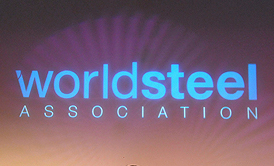 По инициативе Ассоциации с 2014 года металлурги всего мира 28 апреля организуют мероприятия посвящённые Дню безопасности в металлургической промышленности - Steel Safety Day.
Целью проведения Дня безопасности является выявление опасностей на рабочих местах и разработка мероприятий по исключению данных опасностей или снижению уровня имеющихся рисков повреждения здоровья.
слайд 11
Для служебного пользования
Steel Safety Day-2017
В соответствии с приказом Управляющего директора в ПАО «СТЗ» в 2017 году определены пять направлений по предотвращению основных причин травматизма:
1. Пожарная безопасность и газоопасные работы.
2. Эксплуатация и ремонт механического оборудования.
3. Работы на высоте.
4. Работа с подъемными сооружениями и складирование грузов.
5. Движение транспорта и маршруты движения.
слайд 12
Для служебного пользования
Steel Safety Day-2017
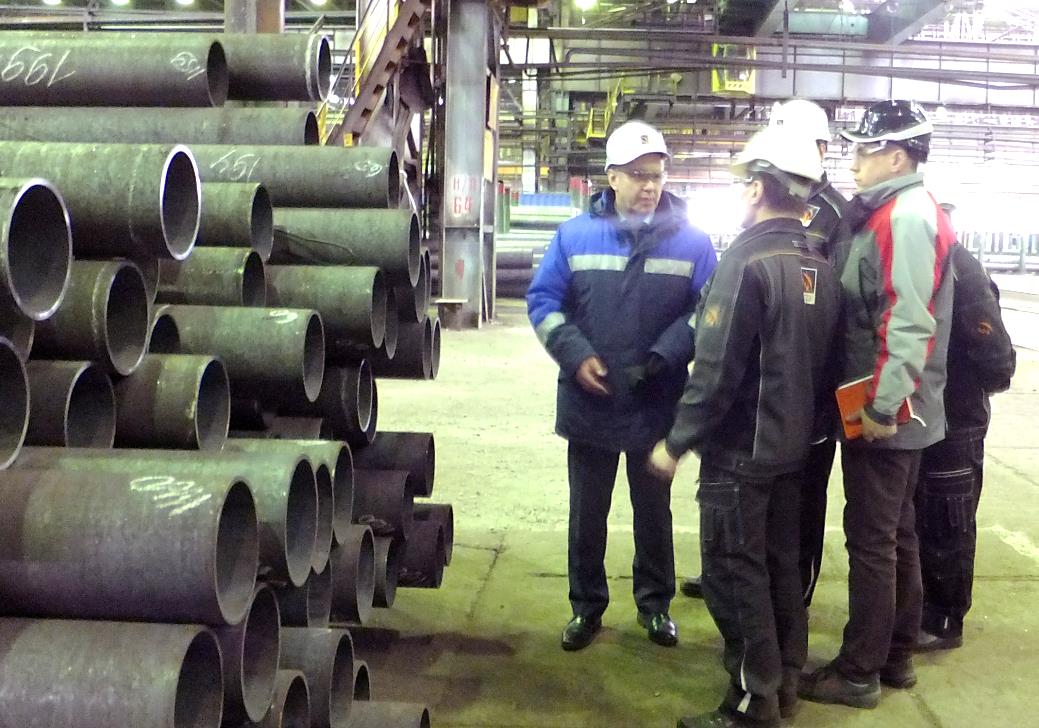 По соответствующим темам проверки разработаны опросные листы.
Разработана наглядная агитация (баннеры и плакаты) проведения Дня безопасности.
В феврале-марте в рамках действующей на заводе трехступенчатой системы контроля состояния охраны труда и промышленной безопасности проведены проверки по опросным листам.
По результатам проведенных проверок на уровне цехов составлены отчеты. 
Оформлен общий отчет и план мероприятий по устранению несоответствий в целом по заводу.
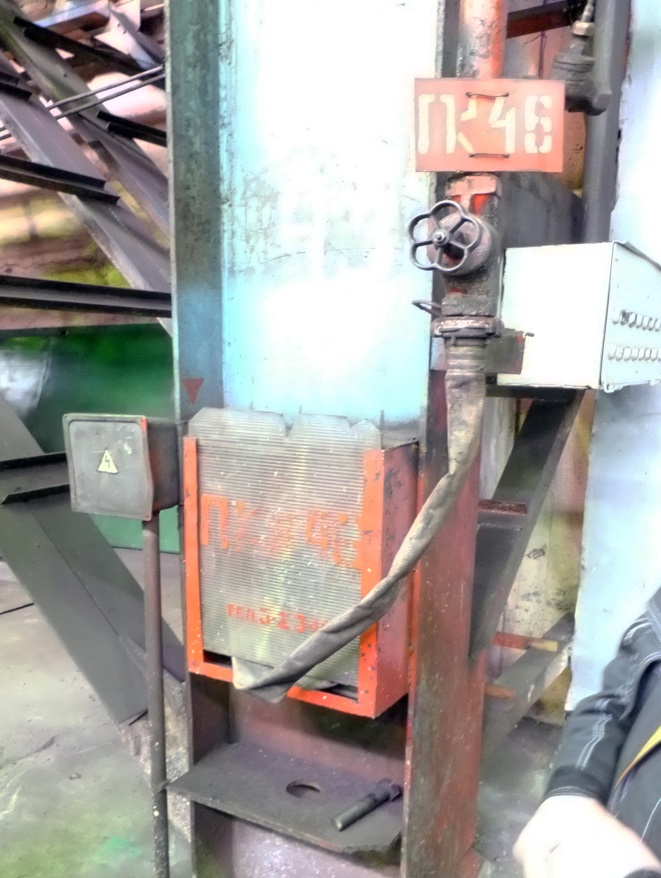 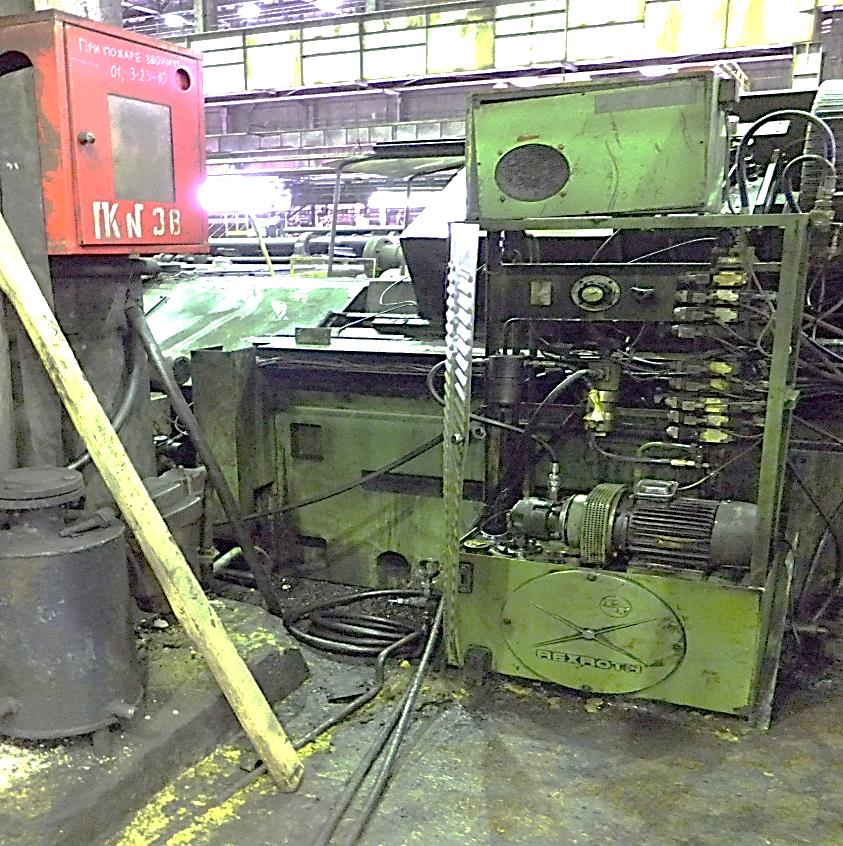 слайд 13
Для служебного пользования
Steel Safety Day-2017
слайд 14
Для служебного пользования
Steel Safety Day-2017
Сумма затрат для финансирования 18 мероприятий в 2017 году – 6387 тыс. рублей.
слайд 15
Для служебного пользования
Культура производства
Реализация  проектов по системе 5S 
«Организация рабочего места»
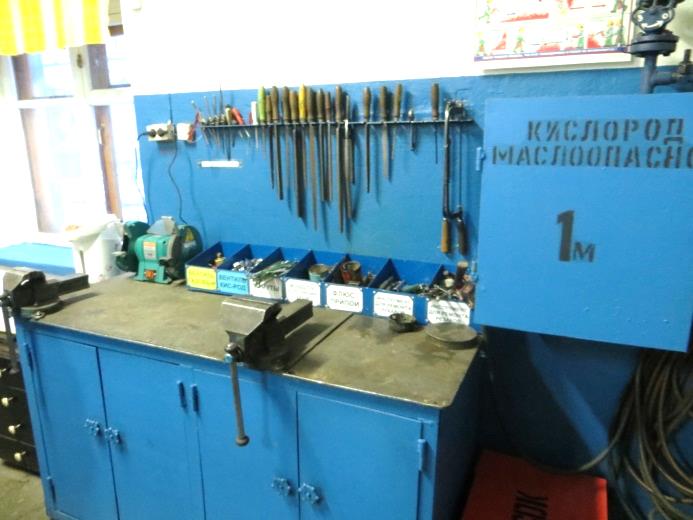 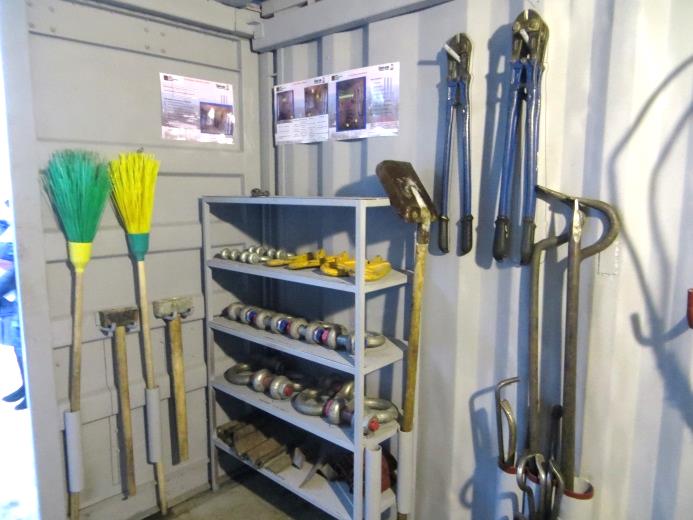 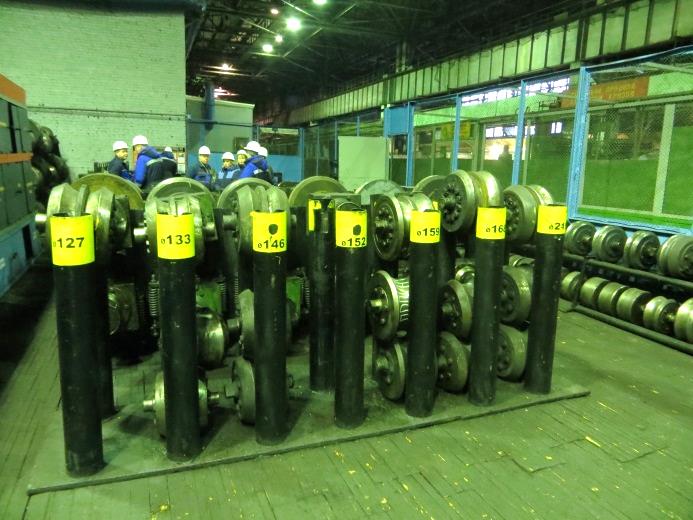 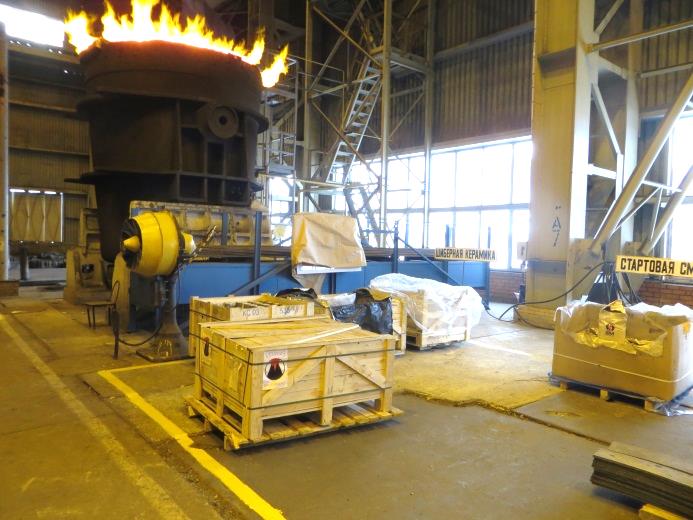 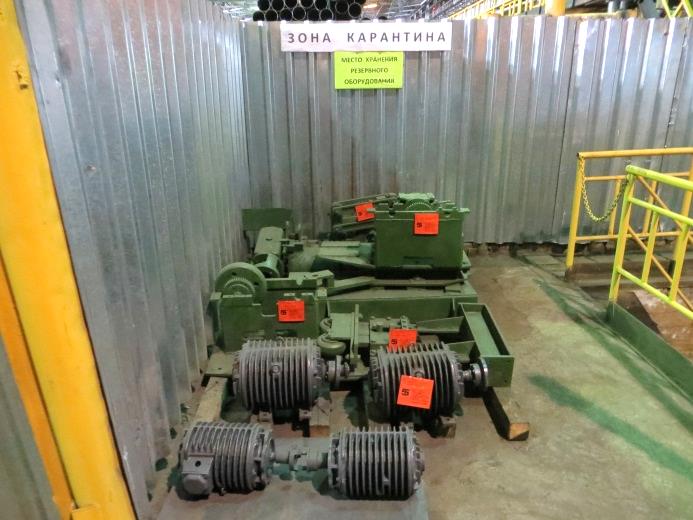 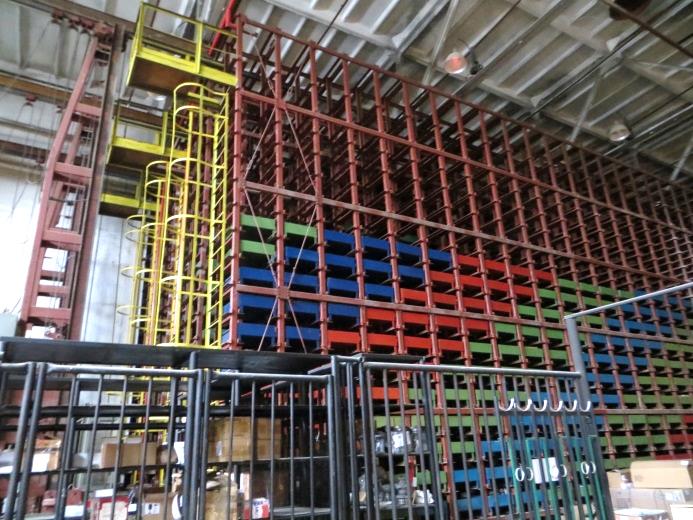 слайд 16
Для служебного пользования
Культура производства
Реализация  проектов по системе 5S 
«Организация рабочего места»
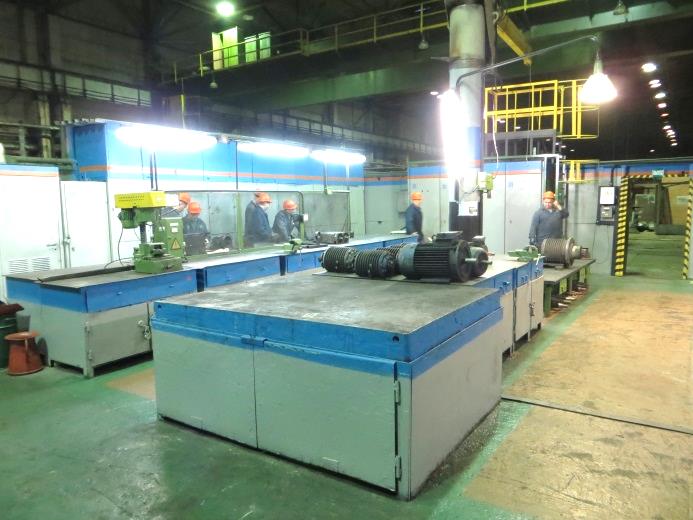 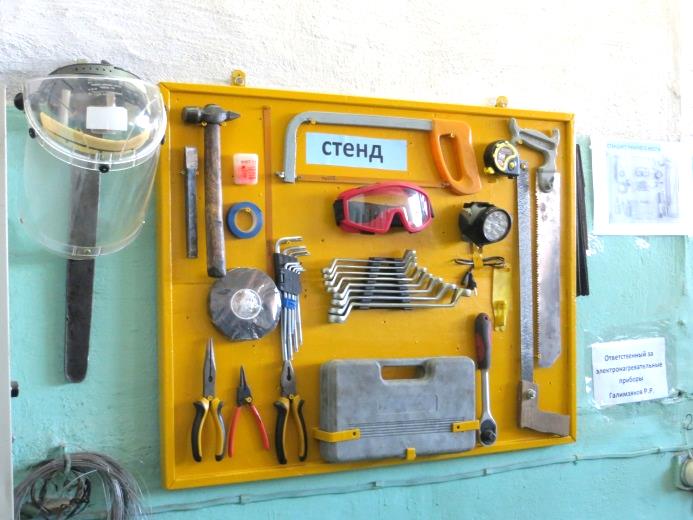 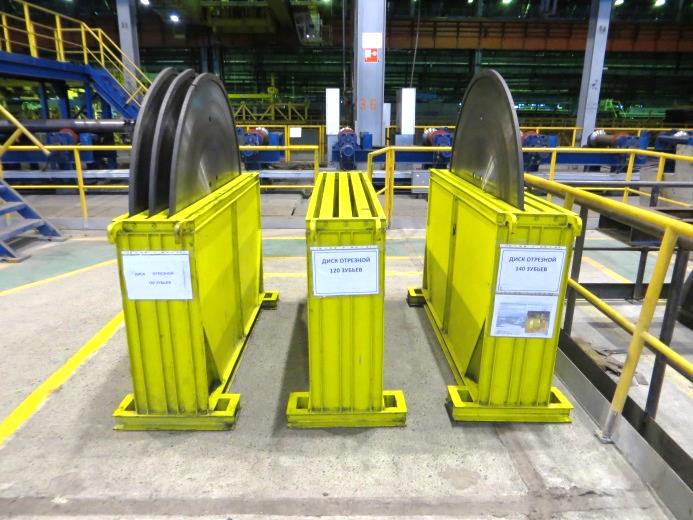 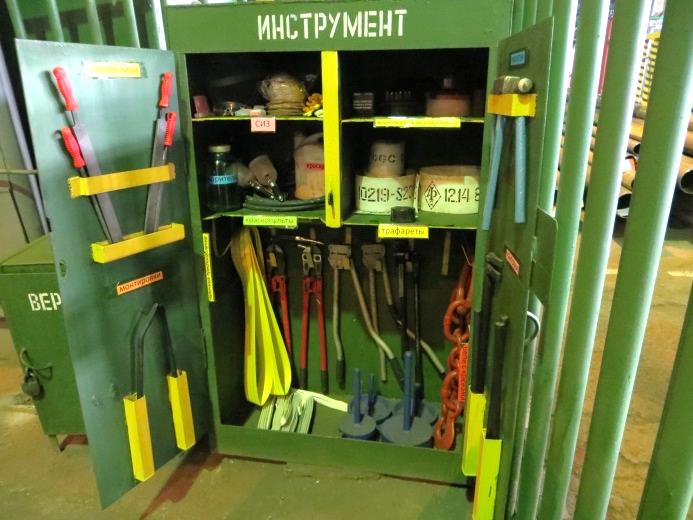 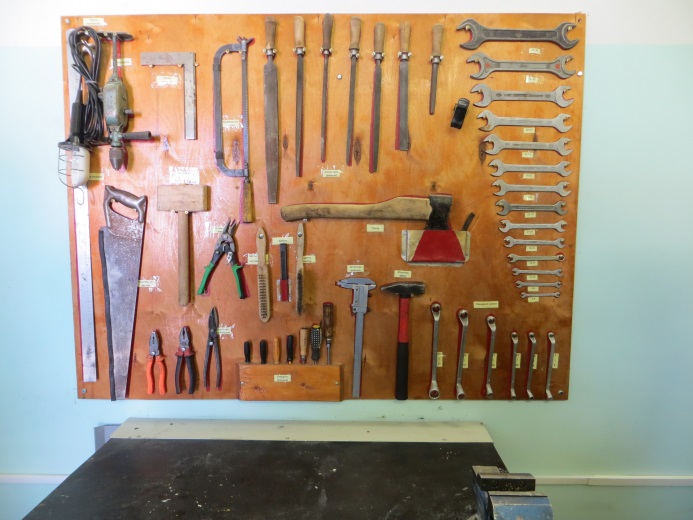 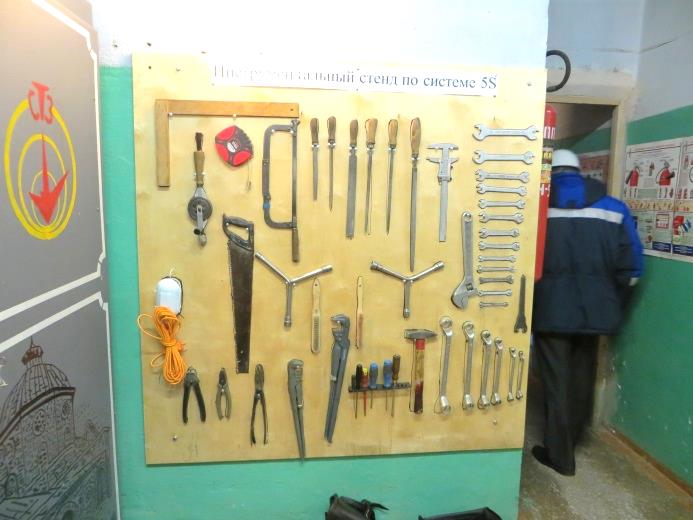 слайд 17
Для служебного пользования
Спасибо за внимание!
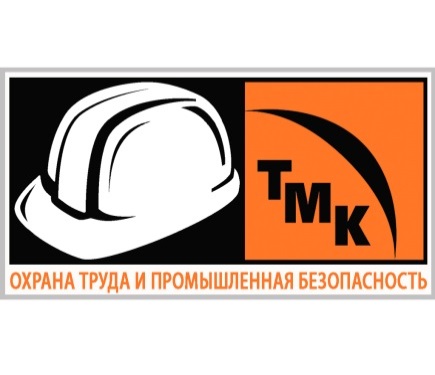 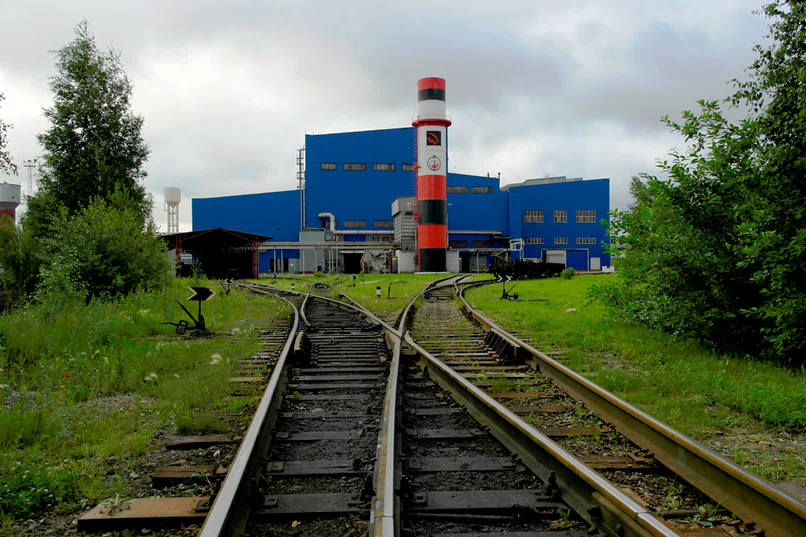 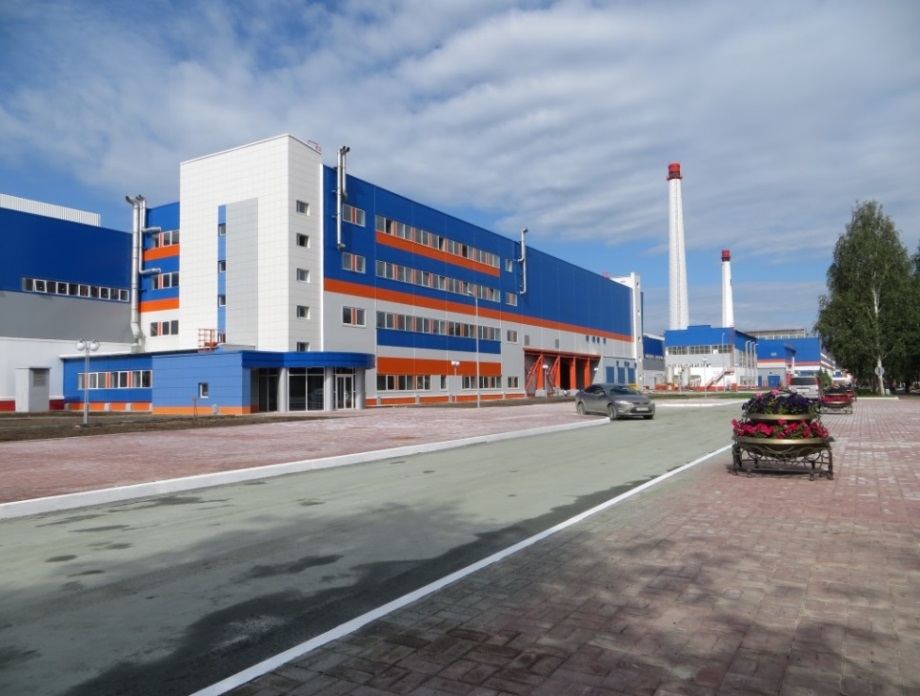 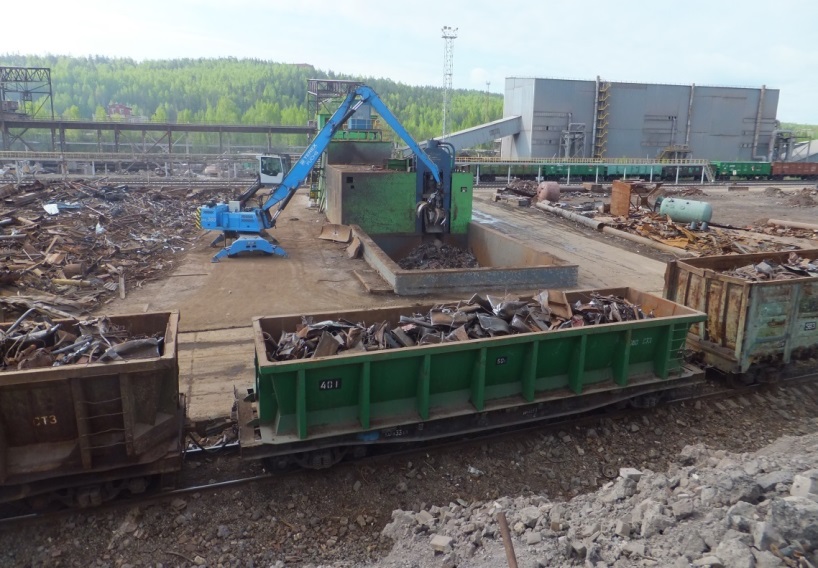